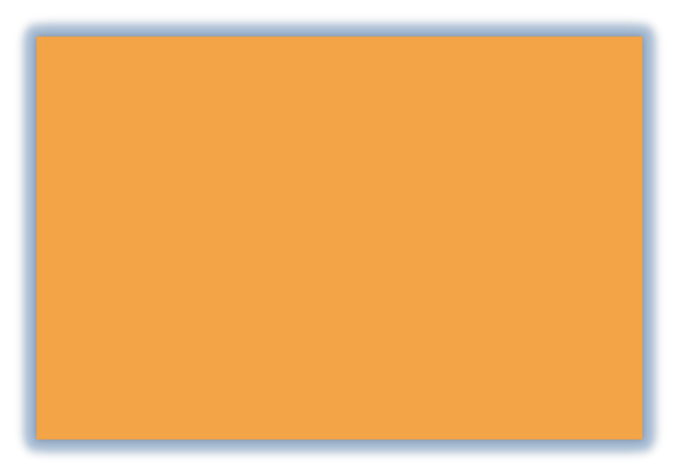 Воспитатель I квалификационной категории Муниципального казенного образовательного учреждения – детского сада  комбинированного вида №3
Барабинского  района Новосибирской области
Михайловская Ольга Васильевна
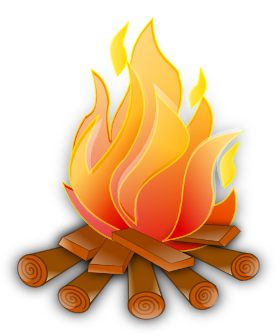 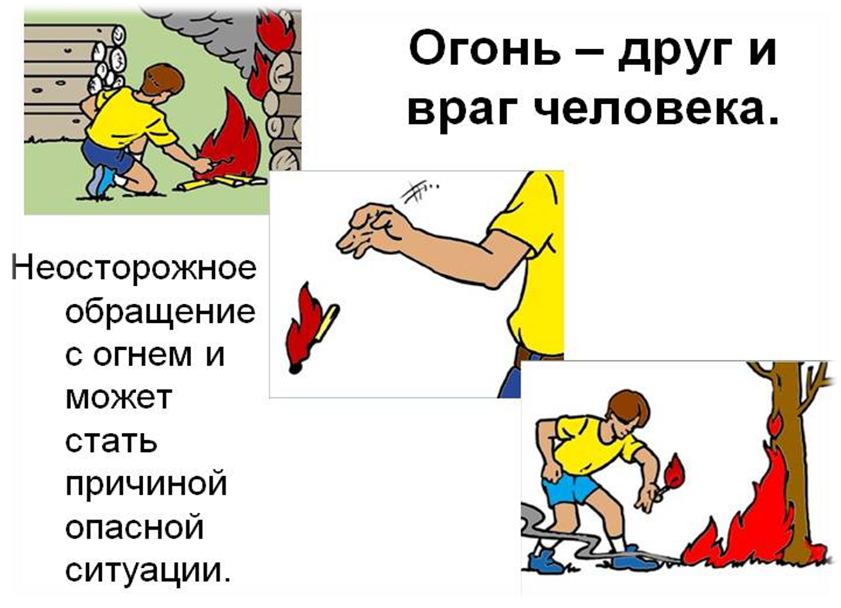 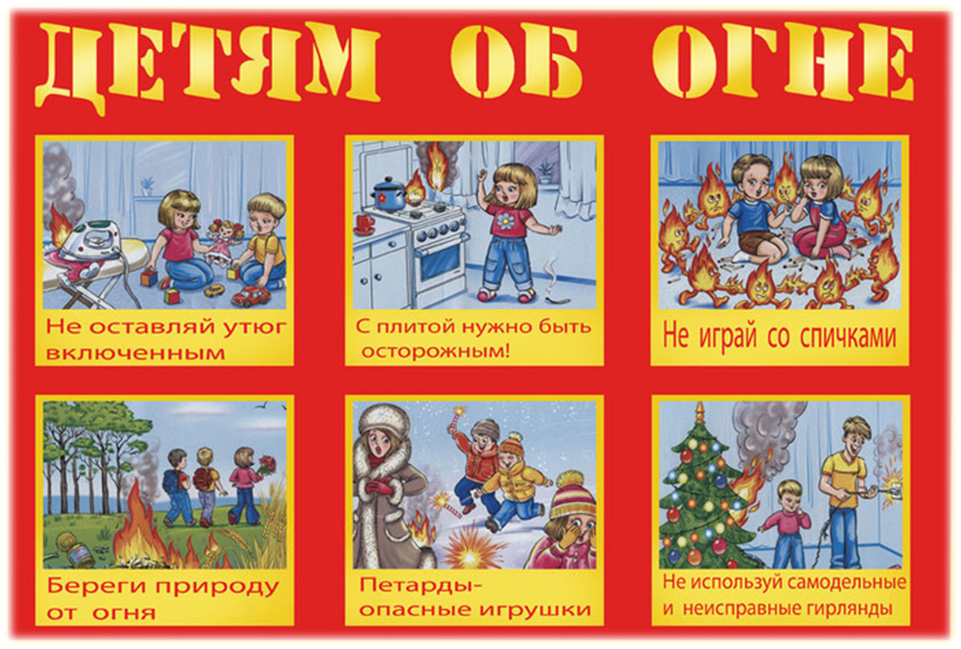 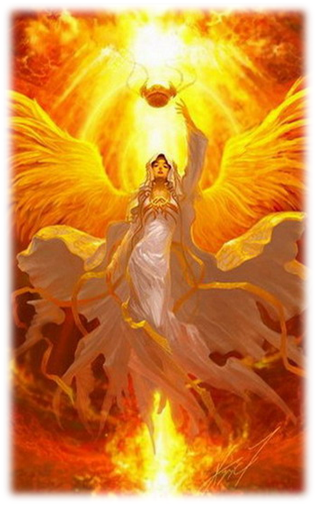 «Я — Огонь, меня не тронь!»
«Ты зачем ушел из очага, превратился в нашего врага?»
«Я Огонь — ваш друг и враг. Со мной не справиться никак»
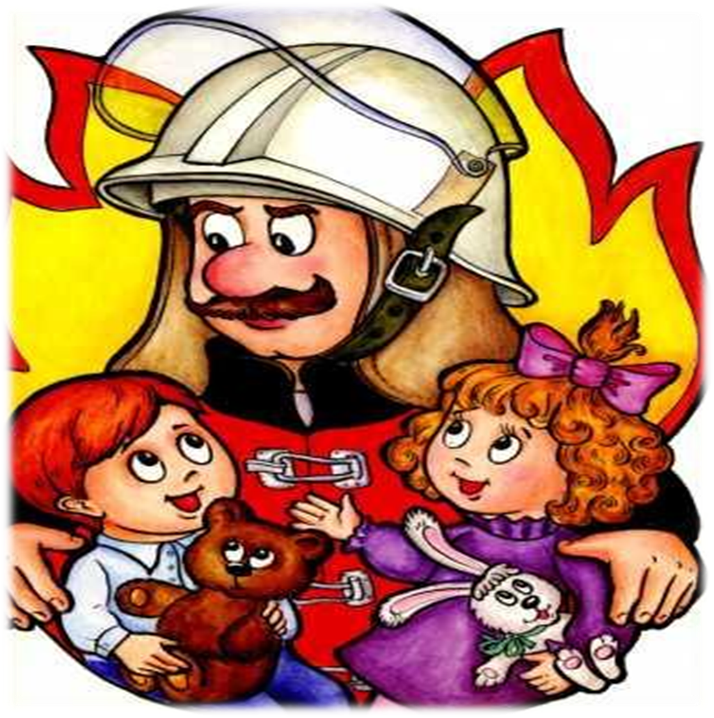 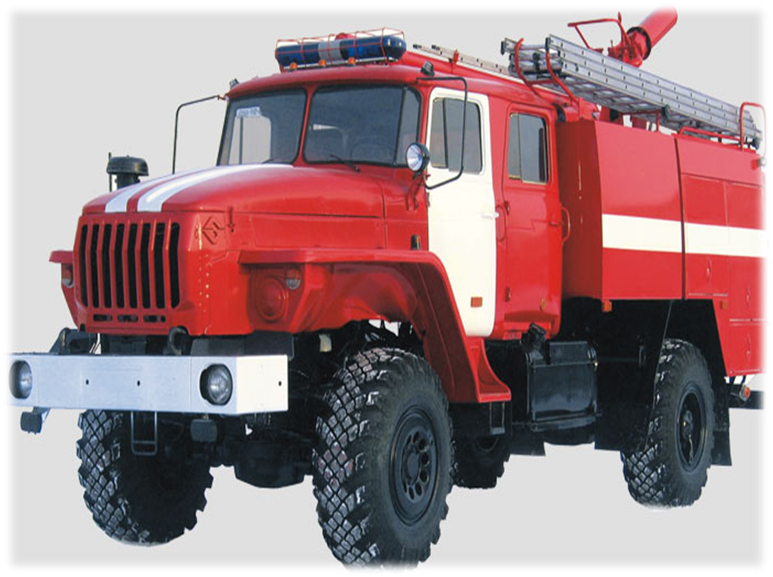 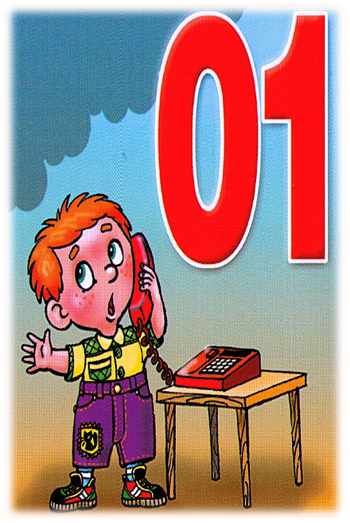 Знает каждый гражданинЭтот номер -01.Если к вам пришла беда,Позвони скорей туда.А если нету телефона,Позови  людей с балкона.
Мать на рынок уходила, 
Дочке Лене говорила:
«Печку, Леночка, не тронь, 
Жжется, Леночка, огонь...» 
С. Маршак
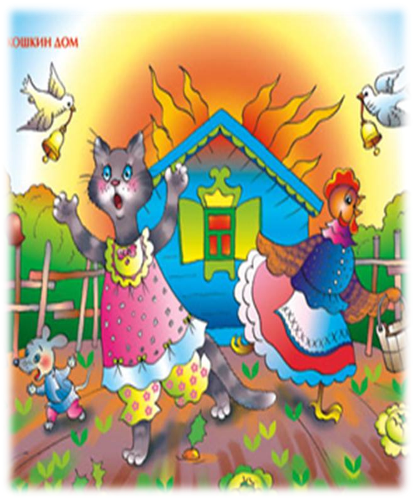 Дон – дон.  Дон – дон. Загорелся   Кошкин  дом
Кошка  выскочила,   
Глаза  выпучила,Бежит  курица  с ведром, Заливать  Кошкин  дом.А  залить  не  сумели.
водой, песком, землей, снегом, стиральным порошком, веником, а еще существует хороший помощник при тушении пожара:

Если пламя вспыхнет вдруг, 
Есть у вас надежный друг, 
Под рукой его держите!
Пламени душитель,                                                                                                                Дыма укротитель — Ваш друг огнетушитель.
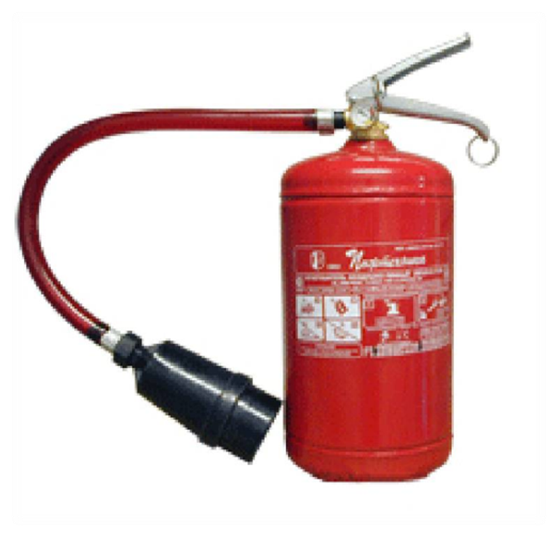 www.houses.ru ;
Петров С.В. ОБЖ;
Полынова В.К. «ОБЖ детей дошкольного возраста». СПб.: ООО «Издательство «ДЕТСТВО-ПРЕСС», 2010.-240 с.;
Маршак С.Я. «Пожар», «Кошкин дом».
Дидактические карточки по пожарной безопасности.